İstanbulUzman
İSG Etiği
İSTANBULUZMAN
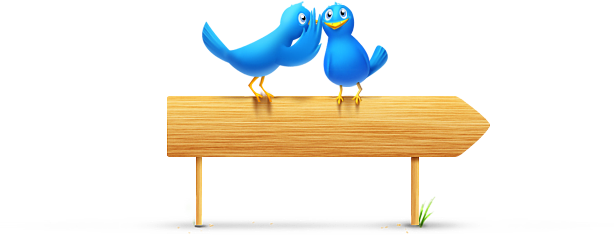 Amaç Öğrenme Hedefleri
Amaç & Öğrenme 
Hedefleri
İSTANBULUZMAN
PSİKOLOJİK RİSK ETMENLERİ (PRE)
Konunun 
Alt Başlıkları
Öğrenme 
Hedefleri
Konunun 
Genel Amacı
Katılımcıların;
«İSG uygulamalarında etik kavramı ve uluslararası etik kuralları hakkında bilgi sahibi olmak.»
Çalışma hayatında etiği tanımlar
Etik kurallarının yer aldığı ulusal ve uluslararası yasal/yasal olmayan düzenlemeleri belirler
Temel hekimlik değerleri ile işyeri hekimi ve çalışma yaşamını etkileyen etik konu başlıklarını açıklar
İşyeri hekimliği alanında, etik sorunların çözümünde olası eylem seçeneklerini belirler
“İş Sağlığı Profesyonelleri İçin Uluslararası Etik Kurallar Rehberi” ve uygulamaları 
Çalışma yaşamında etik değerler ile çatışabilen olgular
Olguların nedenleri ve bu olgulardaki etik sorunlar
Çalışanların sağlığına ilişkin bilgilerin ve kayıtların tutulmasında sır saklama yükümlülüğü
İşyeri hekimliği alanında etik sorunların çözümü
İSTANBULUZMAN
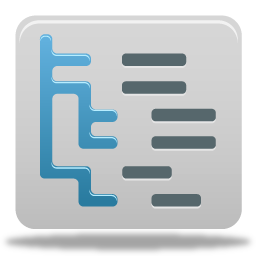 Etik Tanımlar
İSTANBULUZMAN
İŞ SAĞLIĞI ETİĞİ
KÖKEN
“Etik” terimi Yunanca ethos "töre" sözcüğünden türemiştir. Ancak tarihi süreç içerisinde töre sözcüğünden farklı anlamda kullanılmaya başlanmıştır. 

Etik tarihi süreç içerisinde genellikle «kültürel, dini, seküler ve felsefi topluluklar» tarafından kullanılmıştır.
İSTANBULUZMAN
İŞ SAĞLIĞI ETİĞİ
ETİK
«Herhangi bir eylemin kabul edilebilir bir biçimde gerçekleşmesini sağlayan temel kurallar ya da değişkenlerdir.»
«Neyin doğru ya da yanlış olduğunu ortaya koyan davranışsal kurallar topluluğu ya da ilkeler topluluğudur.» 
«Etik Davranış Bilimidir/Standardıdır»
Tanım
İSTANBULUZMAN
İŞ SAĞLIĞI ETİĞİ
ETİK – AHLAK İLİŞKİSİ
Türkçede etik sözcüğü “ahlak” sözcüğüyle eş anlamlı kullanılmaktadır. 
Ancak bu iki kavramın;
Anlam, 
İçerik, 
Nitelik,
Kapsam bakımından birtakım farklılıkları vardır.
İSTANBULUZMAN
İŞ SAĞLIĞI ETİĞİ
İŞ ETİĞİ
«Belli bir grup ya da özel bir topluluk için belirlenen, grup ya da özel topluluktaki bireyler tarafından benimsenen ve inanılan davranış kurallarıdır.»
«Kurallara dayalı insan davranışlarını, ahlak ve normlara uymanın içsel yükümlülüğünü bilimsel olarak inceleyen  ve sistematik ahlak değerlerine hizmet eden bir felsefe dalıdır.» Bu bağlamda iş etiği, insanların yönetimi, adalet, dürüstlük ve eşitlik konuları ile yakından ilişkilidir.
Tanım
İSTANBULUZMAN
İŞ SAĞLIĞI ETİĞİ
İŞ AHLAKI
«Belli bir dönemde, belli insan toplulukları tarafından benimsenmiş olan ve toplum içinde insanların davranışlarını ve birbirleriyle ilişkilerini düzenlemek amacıyla başvurulan töresel davranış kurallarının ve ilkelerinin bütünüdür.»
Tanım
İSTANBULUZMAN
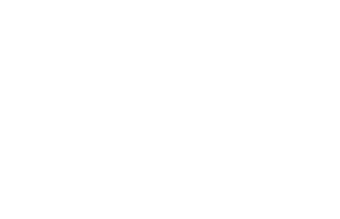 ETİK İLE AHLAK ARASINDAKİ FARKLAR
ETİK
AHLAK
Etik, insanların birbirleriyle ilişkilerinde yol gösterici davranış kurallarına dayalı bir sistemdir.

Hukuka, düşünmeye ve felsefeye dayalı davranış ilkelerini içerir. 

Etik ilkeleri evrenseldir ve herkes (tüm toplumlar) için geçerlidir.
Ahlakı, çoğu zaman dini inançların (manevi değerlerin) parçası olan kuralları ve bu kurallara göre uyulması gereken davranış ilkelerini içerir.


Ahlak ilkeleri görecelidir, töreseldir ve toplumdan topluma değişkenlik gösterir.
Aradaki farklar
İSTANBULUZMAN
İŞ ETİĞİ – İŞ AHLAKI
İSTANBULUZMAN
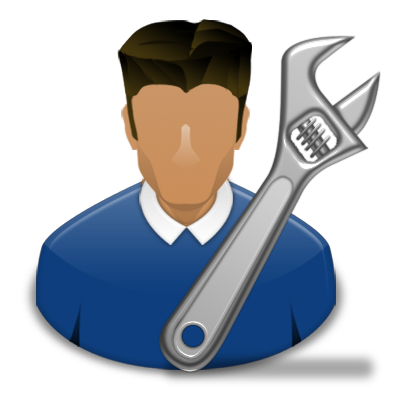 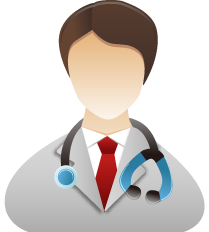 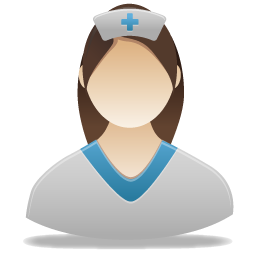 İSG Profesyonelleri İçin
Etik Kurallar
İSTANBULUZMAN
İŞ SAĞLIĞI ETİĞİ
İSG PROFESYONELLERİNİN ETİK İLKERİ
?
İSTANBULUZMAN
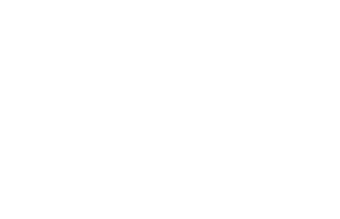 İŞ SAĞLIĞI ETİĞİ / İŞ SAĞLIĞI PROFESYONELLERİ
İŞYERİ HEKİMLİĞİ VE İŞ GÜVENLİĞİ UZMANLIĞI ETİĞİ
Adaletli olma ilkesi,
Amaç ve misyona bağlılık ilkesi,
Araştırmalarda geçerli, duyarlılığı ve seçiciliği yüksek testler seçme ilkesi, 
Aydınlatılmış onam alma ilkesi,
Ayrım yapmadan sağlığa ve özel yaşama saygılı olma ilkesi
Ayrım yapmama (gözetmeme) ilkesi,
Bilimsel bilgiye katkı ilkesi,
Çalışanı bilgilendirme ve eğitme ilkesi,
Ezberlenecek
İSTANBULUZMAN
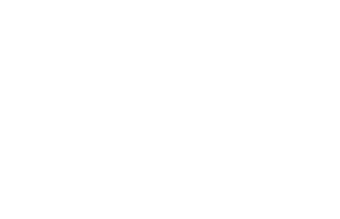 İŞ SAĞLIĞI ETİĞİ / İŞ SAĞLIĞI PROFESYONELLERİ
İŞYERİ HEKİMLİĞİ VE İŞ GÜVENLİĞİ UZMANLIĞI ETİĞİ
Çıkar çatışmasından kaçınma ilkesi,
Diğer İSG profesyonelleriyle iletişim ilkesi,
Dürüstlük ve tarafsızlık ilkesi,
Etki altında kalmama ilkesi,
Gerçeğe uygun rapor yayınlama ilkesi,
Hasta sırrını saklama (mahremiyet) ilkesi,
Hediye almama ilkesi,
Hesap verebilme ilkesi,
Hizmet standartlarına uyma ilkesi,
İletişim ve açık işbirliği ilkesi,
İnceleme ve araştırma ilkesi,
Ezberlenecek
İSTANBULUZMAN
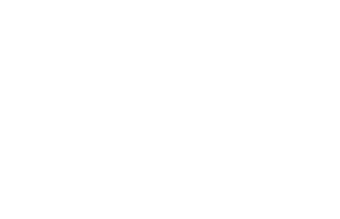 İŞ SAĞLIĞI ETİĞİ / İŞ SAĞLIĞI PROFESYONELLERİ
İŞYERİ HEKİMLİĞİ VE İŞ GÜVENLİĞİ UZMANLIĞI ETİĞİ
İşverenin, işçilerin, sendikaların ve yetkili diğer makamların desteğini ve işbirliğini isteme ilkesi,
İşyeri sağlık kayıtlarının (gizli tıbbi kayıt dosyalarına kaydetme) gizliliği ilkesi,
İşyeri sırlarının gizliliği ilkesi,
Kullanılan hasta bilgisinde hasta kimliğini koruma ilkesi
Mesleki bağımsızlık ilkesi,
Mesleki bilgilerini kötü amaçlar için kullanmama ilkesi,
Ezberlenecek
İSTANBULUZMAN
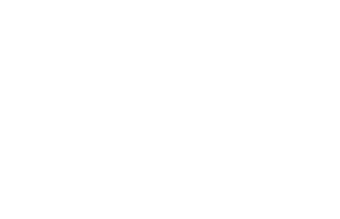 İŞ SAĞLIĞI ETİĞİ / İŞ SAĞLIĞI PROFESYONELLERİ
İŞYERİ HEKİMLİĞİ VE İŞ GÜVENLİĞİ UZMANLIĞI ETİĞİ
Mesleki etkinliklerini sürdürürken, din, dil, ırk, inanç, cinsiyet, coğrafi ayırım farkı gözetmeme ilkesi,
Mesleki konularda işveren veya müşteri ayrımı yapmadan güvenilir vekil olma ilkesi
Mesleki uygulamalarını ticari amaçlar için kullanmama ilkesi,
Nezaket ve saygı kurallarına uyma ilkesi,
Profesyonel bağımsızlık ilkesi,
Sağlık ve güvenlik konuları dışındaki bilgilerin araştırılmaması ilkesi,
Ezberlenecek
İSTANBULUZMAN
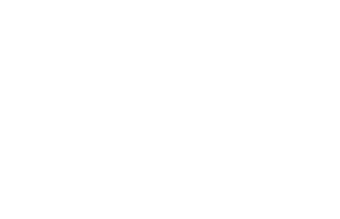 İŞ SAĞLIĞI ETİĞİ / İŞ SAĞLIĞI PROFESYONELLERİ
İŞYERİ HEKİMLİĞİ VE İŞ GÜVENLİĞİ UZMANLIĞI ETİĞİ
Saygınlık ve güven ilkesi,
Sözleşmelerde bağımsız çalışma ilkesi,
Sözleşmelerde etik kurallara yer verme ilkesi,
Tanıda bilimsel bilgi ve teknik yeterliliğe dayanma ilkesi,
Taraflar arasındaki çıkar çatışmalarının içine girmeme ilkesi,
Teknik açıdan kusursuz, kolay uygulanabilir, basit yöntemler seçme ilkesi,
Topluma hizmet bilincinin yaygınlaştırılması ilkesi,
Ezberlenecek
İSTANBULUZMAN
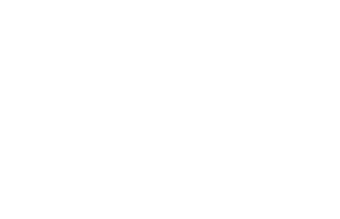 İŞ SAĞLIĞI ETİĞİ / İŞ SAĞLIĞI PROFESYONELLERİ
İŞYERİ HEKİMLİĞİ VE İŞ GÜVENLİĞİ UZMANLIĞI ETİĞİ
Toplumun refahı, can ve mal güvenliği ilkesi,
Toplum ve çevrenin korunması ilkesi,
Uzman görüşüne başvurma ilkesi,
Vicdani kanaatine göre hareket etme ilkesi,
Yeterlilik ve doğruluk ilkesi,
Yetkili makamları bilgilendirme ve desteğini alma ilkesi,
Ezberlenecek
İSTANBULUZMAN
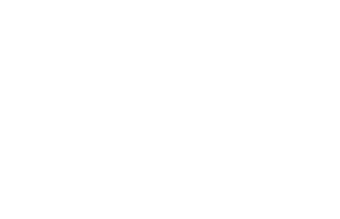 İŞ SAĞLIĞI ETİĞİ / İŞ SAĞLIĞI PROFESYONELLERİ
TIBBİ DEONTOLOJİ NİZANNAMESİ (1960)
Ayrım yapmadan sağlığa ve özel yaşama saygılı olma,
Hastanın sırrını saklama (mahremiyet ilkesi-yasal…),
Kullanılan hasta bilgisinde hasta kimliğini koruma,
Meslek bilgilerini kötü amaçlar için kullanmama,
Mesleki uygulamalarına ticari yön vermeme ve haksız menfaat temin etmeme,
Mesleğini icra ederken (işveren-işçi-işçi örgütlerinin) baskısı altında olmama, vicdani kanaatine göre hareket etme,
Ezberlenecek
İSTANBULUZMAN
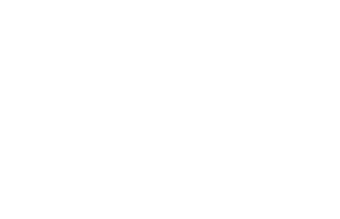 İŞ SAĞLIĞI ETİĞİ / İŞ SAĞLIĞI PROFESYONELLERİ
TIBBİ DEONTOLOJİ NİZANNAMESİ (1960)
Hizmet sunumunda güven, gizlilik ve eşitlik ilkelerine uyma, 
Bilgilendirme, uygulama, testler ve tıbbi araştırmalar   için hasta onayı alma,
Tanıda bilimsel bilgi ve teknik yeterliliğe dayanma,
Gerektiğinde uzman görüşüne başvurma,
İşverenin, işçilerin, sendikaların ve yetkili diğer makamların desteğini ve işbirliğini isteme,
Mesleki etkinliklerini sürdürürken, din, dil, ırk, inanç, cinsiyet, coğrafi ayırım farkı gözetmemeli,
Ezberlenecek
İSTANBULUZMAN
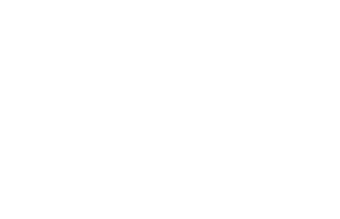 İŞ SAĞLIĞI ETİĞİ / İŞ SAĞLIĞI PROFESYONELLERİ
MÜHENDİSLİK ETİK KURALLARI
Tarafsız ve gerçeğe uygun resmî rapor yayınlama,
Görevlerini yerine getirirken en önde, toplumun sağlığını, refahını, can ve mal güvenliğini tutmalı,
Mesleki konularda işveren veya müşteri ayrımı yapmadan güvenilir vekil olarak davranmalı ve taraflar arasındaki çıkar çatışmalarının içine girmemeli,
İşverenin ve işyerinin meslek sırlarını, ticari ve ekonomik durumlarını gizli tutmalı,
Ezberlenecek
İSTANBULUZMAN
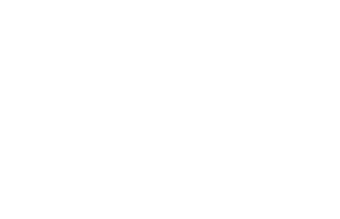 İŞ SAĞLIĞI ETİĞİ / İŞ SAĞLIĞI PROFESYONELLERİ
MÜHENDİSLİK ETİK KURALLARI
İşyerlerinde sağlık ve güvenliği titizlikle ve ertelemeksizin koruma ve geliştirme,
Yalnızca yeterli oldukları alanlarda mesleki hizmet üretmeyi hedef ve ilke olarak kabul etme,
Mesleki bilgilerini ve kültürlerini sürekli geliştirirler,
Mesleki etkinliklerini, tüm meslektaşlarının güvenini kazanacak bir biçimde ve mesleğin saygınlığına azami özen göstererek sürdürme,
Ezberlenecek
İSTANBULUZMAN
İŞ SAĞLIĞI ETİĞİ / İŞ SAĞLIĞI PROFESYONELLERİ
ULUSLARARASI ETİK İLKELER
Uluslararası ilişkiler
Tehlikeli işlerin gelişmekte olan ülkelere taşınması,
Tehlikeli atıkların gelişmekte olan ülkelere taşınması,

Ucuz işgücünden yararlanma 
İzin verilen limitler açısından ülkeler arası farklılıklar
Bilimsel araştırmalarda izin (endüstri izni)
İSTANBULUZMAN
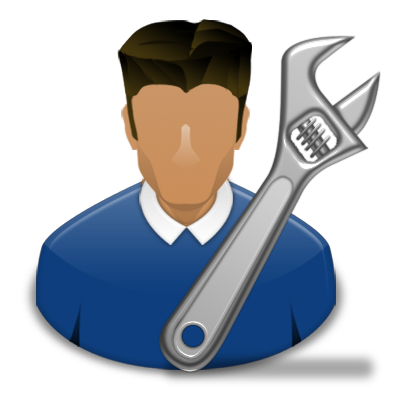 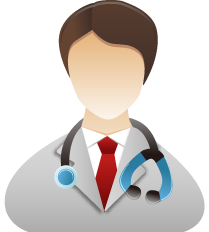 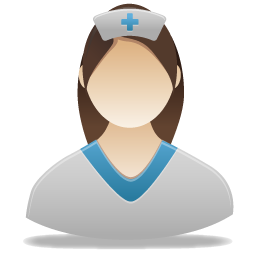 İSG Profesyonelleri İçin
Uluslararası Etik Kurallar
«ICOH: Uluslararası İş Sağlığı Komitesi»
İSTANBULUZMAN
İŞ SAĞLIĞI ETİĞİ / İŞ SAĞLIĞI PROFESYONELLERİ
Amaç ve Danışmanlık
Amaç: 
Kişiyi Korumak 
İşletmeyi Korumak 
Üretim ve Kaliteyi Artırmak

İşçilerin sağlık-güvenliğini korumak ve desteklemek 
Güvenli ve sağlıklı bir iş ortamı oluşturmak 
İş verimini ve kaliteyi artırmaktır
1
İSTANBULUZMAN
İŞ SAĞLIĞI ETİĞİ / İŞ SAĞLIĞI PROFESYONELLERİ
Bilgi ve Uzmanlık
Çalışanlara birincil koruma  hizmeti vermek;
Çalışma ortamını bilmeli (Çalışma Ortamı Gözetim), 
Çalışanların özelliklerini bilmeli,
Kaynakta kontrol için en iyi yöntemi önerebilmeli,
2
İSTANBULUZMAN
İŞ SAĞLIĞI ETİĞİ / İŞ SAĞLIĞI PROFESYONELLERİ
Politika ve Program Geliştirme
Geliştirdikleri İSG politika ve programları ile;
Yönetimi ve işçileri bilgilendirmeli,
Risk değerlendirmesi yapmalı,

Tehlikelerin olmamasını sağlamalı
Tehlikeleri zamanında fark etmeli,
Tehlike halinde, zararlı sonuçları en aza indirmeli,
3
İSTANBULUZMAN
İŞ SAĞLIĞI ETİĞİ / İŞ SAĞLIĞI PROFESYONELLERİ
Önleme ve Hızlı Hareket Etme
Teknik açıdan kusursuz ve kolaylıkla uygulanabilen basit önlemler seçilmeli, 
İş, riski bir iş ise, hızla hareket tarzı benimsenmeli,

Bunun için; 
Değerlendirmelerinde açık olmalı, 
Düşüncelerini iletmede net olmalı,
Gerektiğinde diğer profesyonellere danışmalı,
Yönetimi ve işçileri bilgilendirmelidir.
4
İSTANBULUZMAN
İŞ SAĞLIĞI ETİĞİ / İŞ SAĞLIĞI PROFESYONELLERİ
İyileştirici Eylemlerin İzlemi
Bir riskin kaldırılmasının işveren tarafından reddi söz konusu olduğunda;
Üst düzey yönetime konunun önemini, ilgili İSG koruma standardını ve işverenin işyerinde yasaları uygulama yükümlülüğünü anımsatmalı ve kaygılarını yazılı olarak açıkça dile getirmeli, 

İşçileri ve kuruluştaki temsilcilerini bilgilendirmeli, yetkili makamlarla iletişim kurmalıdır.
5
İSTANBULUZMAN
İŞ SAĞLIĞI ETİĞİ / İŞ SAĞLIĞI PROFESYONELLERİ
Ticari Sırlar
Çalışmalar sırasında farkına vardıkları endüstriyel ve ticari sırlar gizlenmelidir. 
Ancak (İstisnalar);
İşçilerin ve toplumun güvenlik ve sağlığını koruma açısından gerekli olan bilgileri saklamamalı,

Gerektiğinde ilgili yasanın uygulanmasını izlemekle görevli yetkili makama danışmalıdır.
6
İSTANBULUZMAN
İŞ SAĞLIĞI ETİĞİ / İŞ SAĞLIĞI PROFESYONELLERİ
Sağlık İzlemi
İSG’nin hedefleri, izlem yöntemleri ve işlemleri, işçilere açıkça ifade edilmeli, işçilerin onayı alınmalı,

Bu yöntemlerin ve işlemlerin uygunluğu ve geçerliliği saptanmalı, olası olumlu ve olumsuz sonuçlar, onay alma işleminin bir parçası olarak düşünülmeli, 

Sağlık izlemi, yetkili makamca onaylanmış bir iş sağlığı profesyoneli tarafından gerçekleştirilmelidir.
7
İSTANBULUZMAN
İŞ SAĞLIĞI ETİĞİ / İŞ SAĞLIĞI PROFESYONELLERİ
İşçiyi Bilgilendirme
Sağlık izlem sonuçları işçilere açıklanmalı, 

İşe giriş muayeneleri kurallara uygun yapılmalı,

İşçilere, işiyle ilgili kuşkularını belirtmeli ve bu konuda bir başvuru formu hazırlanmalıdır.
8
İSTANBULUZMAN
İŞ SAĞLIĞI ETİĞİ / İŞ SAĞLIĞI PROFESYONELLERİ
İşvereni Bilgilendirme
Yönetimle paylaşılacak bilgiler;
Yasalarla saptanmış muayene sonuçları, 
Planlanan çalışmalar için uygunluk, 
İş ile ilgili veya mesleksel tehlikelere maruz kalmada tıbbi bakımdan gerekli sınırlamalarla ilgili konular, 


Not: Diğer konularda gerekli görüldüğü kadarıyla ilgili işçinin onayı alınarak yönetime bilgi  verilir.
9
İSTANBULUZMAN
İŞ SAĞLIĞI ETİĞİ / İŞ SAĞLIĞI PROFESYONELLERİ
Üçüncü Kişilere Yönelik Tehlike
İşçinin sağlık durumu ile yürütülen işin 3. şahısların güvenliğini tehlikeye sokma olasılığı varsa;
 
İşçi durumdan açık şekilde haberdar edilmeli,
Özellikle tehlikeli bir durumda, yönetim ve ulusal yönetmeliklerce gerekli ise yetkili makam 3. kişileri korumak için gerekli önlemlerden haberdar edilmeli,
10
İSTANBULUZMAN
İŞ SAĞLIĞI ETİĞİ / İŞ SAĞLIĞI PROFESYONELLERİ
Biyolojik İzlem ve Araştırma
Biyolojik testler işçinin sağlığının korunması için geçerli ve uygun olmalı, 

Prensip olarak işçinin sağlığına karşı tehlike içermeyen, noninvaziv yöntemler tercih edilmeli, 

İnvazif bir araştırma yapılacak ise, işçinin aydınlatılmış onamına sunularak, en yüksek profesyonel standartlara göre gerçekleştirilmelidir.
11
İSTANBULUZMAN
İŞ SAĞLIĞI ETİĞİ / İŞ SAĞLIĞI PROFESYONELLERİ
Sağlığın Desteklenmesi
Sağlık eğitimi ve taramasının tasarım ve uygulama aşamalarında, hem işverenin hem de işçilerin katılımını istemelidir.
12
İSTANBULUZMAN
İŞ SAĞLIĞI ETİĞİ / İŞ SAĞLIĞI PROFESYONELLERİ
Toplumun ve Çevrenin Korunması
İşletmedeki çalışmalar veya işlemler sonucu doğabilecek mesleksel ve çevresel tehlikelerin önlenmesi amacıyla;
Tanımlama, 
Değerlendirme, 
Tanıtma,
Haberdar etme……işlemleri uygulanmalıdır.
13
İSTANBULUZMAN
İŞ SAĞLIĞI ETİĞİ / İŞ SAĞLIĞI PROFESYONELLERİ
Bilimsel Bilgiye Katkı
İş tehlikelerinden bilimsel toplulukları, halk sağlığı ve işçi yetkililerini tarafsız olarak haberdar etmeli, yeni ve amaca uygun önleme yöntemlerini bildirmeli,

Araştırmalar sağlam bir bilimsel temele oturtulmalı, tasarlamalı, yürütmeli ve bağımsız bir etik kurulu tarafından uygun biçimde değerlendirilmeli, tıbbi ve diğer araştırmalara ilişkin etik ilkeleri izlemelidir.
14
İSTANBULUZMAN
İŞ SAĞLIĞI ETİĞİ / İŞ SAĞLIĞI PROFESYONELLERİ
Yeterlilik, Doğruluk ve Tarafsızlık
Yargılar bilimsel bilgiye ve teknik yeterliğe dayanmalı ve gerektiğinde uzman görüşüne başvurulmalı,

İş sağlığı profesyonelleri doğruluk ve tarafsızlıklarına olan güveni tehlikeye atabilecek yargılardan, öneri ve etkinliklerden kaçınmalıdırlar.
15
İSTANBULUZMAN
İŞ SAĞLIĞI ETİĞİ / İŞ SAĞLIĞI PROFESYONELLERİ
Profesyonel Bağımsızlık
İşlerini yürütmede tam bir profesyonel bağımsızlık aramalı, bunu sürdürmeli ve gizlilik kurallarına dikkat etmeli,

Mesleksel riskler konusunda, işveren, işçi ve temsilcilerine önerilerde bulunurken, hiçbir koşul altında yargılarının ve beyanlarının bir çıkar çatışmasından etkilenmesine izin vermemelidirler.
16
İSTANBULUZMAN
İŞ SAĞLIĞI ETİĞİ / İŞ SAĞLIĞI PROFESYONELLERİ
Eşitlik, Ayrım Gözetmeme ve İletişim
İş sağlığı hizmeti verdikleri insanlarla güven, gizlilik ve eşitliğe dayanan bir ilişki kurmalı,

Hiçbir ayrım gözetilmeksizin, tüm işçiler eşit olarak değerlendirilmeli

Kendi aralarında, üst düzey yönetim personeliyle ve işçilerin temsilcileriyle açık iletişim kanalları kurmalı ve bunu sürdürmelidir.
17
İSTANBULUZMAN
İŞ SAĞLIĞI ETİĞİ / İŞ SAĞLIĞI PROFESYONELLERİ
İş Sözleşmelerinde Etik Hüküm
Sözleşmelerine etik hüküm konulmasını istemeli ve bu etik hüküm, özellikle profesyonel standartları, yönerge ve etik kuralları içermeli,

İşlevlerini beklenen profesyonel standartlara ve etik ilkelere göre yürütmelerine izin vermeyen iş sağlığı uygulaması koşullarını kabul etmemeli,

İş sözleşmeleri, yasal sözleşmeye bağlı ve taraflar arasında kılavuzluğu içermeli,
18
İSTANBULUZMAN
İŞ SAĞLIĞI ETİĞİ / İŞ SAĞLIĞI PROFESYONELLERİ
Kayıtlar
Uygun bir gizlilik ölçüsü içerisinde yeterli kayıt tutmalı,

Bu tür kayıtlar çalışma ortamının izlemine ilişkin verileri, iş öyküsü gibi kişisel verileri ve iş riskleri ile ilgili öykü, mesleksel tehlikelere maruz kalma konusunda kişisel izlem ve uygunluk sertifikaları gibi iş sağlığı verilerini içermeli,

İşçilerin, çalışma ortamının izlemine ilişkin verilere ve kendi sağlık kayıtlarına erişimi sağlanmalıdır.
19
İSTANBULUZMAN
İŞ SAĞLIĞI ETİĞİ / İŞ SAĞLIĞI PROFESYONELLERİ
Tıbbi Gizlilik
Bireysel tıbbi veriler ve tıbbi araştırma sonuçları, iş sağlığı hekimi ya da iş sağlığı hemşiresinin sorumluluğu altında korunmalı,

Tıbbi veriler hakkında ulusal yasalara ve sağlık profesyonelleri ile tıbbi meslek sahipleri için ilgili ulusal etik kurallara göre düzenlenmelidir.
20
İSTANBULUZMAN
İŞ SAĞLIĞI ETİĞİ / İŞ SAĞLIĞI PROFESYONELLERİ
Toplu Sağlık Verileri
Bireysel olarak tanınma olanağı bulunmayan durumlarda, işçi gruplarının sağlığını ve güvenliğini koruma görevlerinde yardımcı olmak amacıyla, işçi gruplarına ait bütün sağlık verileriyle ilgili bilgi ilgililere açıklanmalı, 

İş kazaları ve meslek hastalıkları, ulusal yasalara göre yetkili makamlara bildirilmelidir.
21
İSTANBULUZMAN
İŞ SAĞLIĞI ETİĞİ / İŞ SAĞLIĞI PROFESYONELLERİ
Sağlık Profesyonelleriyle İlişki
İş sağlığı hekimi, işçinin kişisel hekimini ya da hastane tıbbi personelini, yaptığı işlem ve gereken tıbbi bilginin ya da verinin amacı hakkında bilgilendirmeli,

İş sağlığı hekimi ya da hemşiresi, eğer gerekliyse işçinin onayı ile kişisel hekimine, işçinin sağlık durumu, risk oluşturan işteki tehlikeler, mesleksel riskler ve sorunlar hakkında bilgi verebilir.
22
İSTANBULUZMAN
İŞ SAĞLIĞI ETİĞİ / İŞ SAĞLIĞI PROFESYONELLERİ
Suistimalle Mücadele
Etik ilkelere aykırı olduğunu düşündükleri işlem ve uygulamaları tanımlamalı, değerlendirmeli ve bunlara dikkat çekmeli, gerektiğinde yetkili makamları haberdar etmeli,

Örnek; Özellikle iş sağlığı verilerinin kötü kullanımı, bulguların gizlenmesi, alıkonması, tıbbi gizliliğin ihlal edilmesi, bilgilerin bilgisayara konması bu tip yetersizliğe dair örneklerdir.
23
İSTANBULUZMAN
İŞ SAĞLIĞI ETİĞİ / İŞ SAĞLIĞI PROFESYONELLERİ
Sosyal Taraflarla İlişkiler
İnsan onuruna saygı göstermek ve iş sağlığı uygulamasının kabul edilebilirliğini ve etkinliğini artırmak amacıyla, 
«Tam bir profesyonel bağımsızlığın ve tıbbi gizliliğin korunmasını garanti etmenin gerekliliği konusunda, işverenleri, işçileri ve temsilcileri bilinçlendirmelidir.»
24
İSTANBULUZMAN
İŞ SAĞLIĞI ETİĞİ / İŞ SAĞLIĞI PROFESYONELLERİ
Etiği Destekleme ve Denetim
İş etiği açısından gerekli adımların atıldığından emin olabilmek amacıyla, etkinliklerin profesyonel olarak denetimine ilişkin bir program başlatmalıdırlar.
25
İSTANBULUZMAN
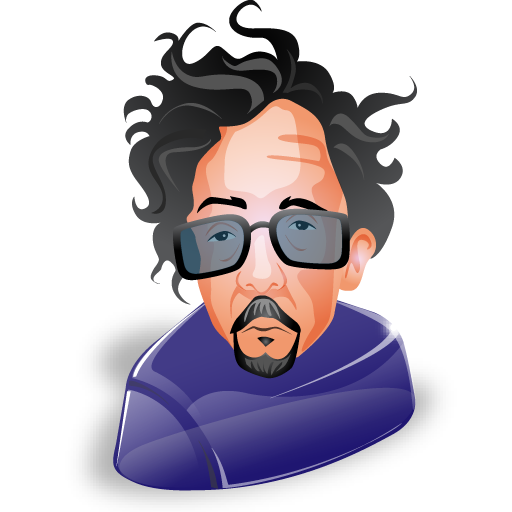 Felsefi Açıdan Etik Anlayışı
İSTANBULUZMAN
ETİK KAVRAMININ TARİHİ GELİŞİM SÜRECİ
ETİK
Çok eski çağlardan beri etik anlayışının olduğu bilinmektedir. 
Dinler tarihi, 
Felsefe tarihi, 
Antropoloji, 
Arkeolojik bulgular bunu kanıtlamaktadır.
İSTANBULUZMAN
ETİK KAVRAMININ TARİHİ GELİŞİM SÜRECİ
MÖ 2000
Etik ile ilgili insanlık tarihinde rastlanan ilk yazılı kurallara;
«MÖ 2000’li yıllarda Hammurabi Kanunlarında rastlanmıştır» 
Felsefi etik anlayışına ise, Antik Çağda Çin’de ve Yunan felsefesinde rastlanır. 

Bu dönemlerde ortaya çıkan felsefi etik anlayışları, ortaya çıktıkları çağ ve bölgenin kültür ve toplumsal yapısıyla yakından ilişkilidir.
İSTANBULUZMAN
ETİK KAVRAMININ TARİHİ GELİŞİM SÜRECİ
DEMOKRİTOS
Doğa felsefesine dayanan; materyalist bir etik anlayışını savunmuştur;
«Ölçülü olmak huzur ve dinginliği, dinginlikse mutluluğu getirir ki insanın temel hedefi budur» der.
İSTANBULUZMAN
ETİK KAVRAMININ TARİHİ GELİŞİM SÜRECİ
SOFİSTLER
Göreli bir etik anlayışını benimsemiştir; 
«Genel geçer anlamda kabul görebilecek, doğru olabilecek hiçbir ölçü yoktur. Her şeyin ölçüsü kişiye bağlı olduğu gibi etiğin ölçüsü de kişiye bağlıdır» der.
İSTANBULUZMAN
ETİK KAVRAMININ TARİHİ GELİŞİM SÜRECİ
SOKRATES
Sokrates ise Sofistlerin göreceliliğine karşı çıkmış; bilgiye dayalı etik düşüncesini savunur;
«Erdemin ve bilginin kaynağı kişinin içinde bulunur. Bilgi erdemdir ve etik açısından üstün olmak bilgiye dayalıdır» der. 

Sokrates'in etik düşüncesi bilgiye dayalı etik düşüncesini ilk örneklerindendir.
İSTANBULUZMAN
ETİK KAVRAMININ TARİHİ GELİŞİM SÜRECİ
PLATON
Bireysel etikten ziyade, toplumsal etik üzerine durmuştur; 
«Toplumun çoğunu oluşturan kitlenin ahlaklı olma ve erdem edinme gibi yetenekleri yoktur. Bu nedenle sınıflar arasında etik bir bağ olduğu söylenemez» der.

Platon'un etik anlayışı da çoğu Yunan filozofu gibi soylulara, köle olmayan özgür vatandaşlara yöneliktir.
İSTANBULUZMAN
ETİK KAVRAMININ TARİHİ GELİŞİM SÜRECİ
ARİSTOTELES
Aristoteles'in etik anlayışına en önemli katkısı, onun; 
«Zoon Politikon (Özgür ve Sosyal İnsan) kavramıdır. Bu, insanın toplumsal bir varlık oluşunun kabulü açısından ilk adımdı.» 

Aslında Aristoteles de kölelerin diğer vatandaşlarla bir tutulamayacağı fikrindeydi. Ona göre de köleler birer cansız nesneden farksızdılar. Yine de zoon politikon tanımı etiğin tarihsel gelişimi açısından önemlidir.
İSTANBULUZMAN
ETİK KAVRAMININ TARİHİ GELİŞİM SÜRECİ
EPİKÜROS
Ateist etik anlayışını savunmuştur;
«İnsanlığın amacı hazza ulaşmaktır. Haz, bedensel hazdan öte acının yokluğudur. Mutluluk kişinin acı, ıstırap, sefalet ve elemden kurtulmuş olduğu durumdur. Acıdan kurtulmak için sosyal yaşamdan uzak, münzevi ve sade bir hayat yaşamak gerekir» der. 

Epiküros'un düşüncesinde insan sosyal bir varlık değildir.
İSTANBULUZMAN
ETİK KAVRAMININ TARİHİ GELİŞİM SÜRECİ
AQUİNOLU THOMAS
Akla dayanan özgür bir irade fikriyle akılcı bir etik anlayışı savunmuştur; 
«Akli olarak olumlu davranışlar göstermek mümkündür. Kişi iyiyi seçerek mutluluğa erişme şansına sahiptir. Fakat son noktada gerçek ve nihai mutluluğa ancak Tanrı'nın istemesiyle kavuşulabilir» der.
İSTANBULUZMAN
ETİK KAVRAMININ TARİHİ GELİŞİM SÜRECİ
THOMAS HOBBES
Geleneksel etik görüşlerine aykırı, materyalist felsefesiyle uyumlu bir etik anlayışını savunmuştur;
 «Bireyin öncelikli hedefi kendi varlığını korumak ve sürdürmektir, bencillik insanın doğasında vardır. Bireysel bencilliğin toplumun çıkarlarıyla örtüşmesi olumlu sonuçlar doğurur, bu sebeple bireysel bencillikle toplumun çıkarının örtüştüğü noktalar erdemlerdir. Bireyin bencil yönelimiyle toplumun çıkarının örtüşmediği ve hatta toplumun çıkarının zarar gördüğü davranışlarsa kötü davranışlardır» der.
İSTANBULUZMAN
ETİK KAVRAMININ TARİHİ GELİŞİM SÜRECİ
SPİNOZA
Akılcı bir etik anlayışı savunmuştur; 

«Kişi doğal durumunda tutkularının esiridir, aklının yardımıyla bu esaretten kurtulabilir. Bu sebeple akli davranmakla ahlaki davranmak aslında aynıdır» der.
İSTANBULUZMAN
ETİK KAVRAMININ TARİHİ GELİŞİM SÜRECİ
JOHN LOCKE
Bilgi vurgusu taşıyan bir etik fikrini savunmuştur;
 
«Ampirik felsefeden hareketle ahlaki olguların da deneyimlerin ürünü olduğunu ortaya koymuştur.»
İSTANBULUZMAN
ETİK KAVRAMININ TARİHİ GELİŞİM SÜRECİ
17 – 18 YÜZYIL (WEBER)
Protestan iş ahlakının (work morality) derin izleri bulunmakta;
«Katolik anlayışında dini açıdan çalışma bir ideal olarak benimsenmektedir. Ancak ahlaki açıdan ticarete ve ticari ilişkilere şüpheyle bakılmaktadır.»
İSTANBULUZMAN
ETİK KAVRAMININ TARİHİ GELİŞİM SÜRECİ
19 – 20 YÜZYIL
«Ekonomik sistem içinde yatırım kararlarının alınmasında ve yatırımların seçiminde, etik ölçütler ve işletmelerin etik değerleri ilk defa ortaya konmaktadır. 

«1980’li yıllarda, ekonominin uluslararasını aşması ve piyasa ekonomisindeki gelişmelerle birlikte insan hakları konusunun gündeme taşındığı görülmektedir.»
İSTANBULUZMAN
ETİK KAVRAMININ TARİHİ GELİŞİM SÜRECİ
19 – 20 YÜZYIL
«Yeni ekonomik sistemde çalışanlar parasal ödüller ve ücret artışları ile daha az motive olmakta, kişisel gelişimi, ilerlemeyi ve değişimi teşvik eden alternatif iş ve kariyer imkanlarını değerlendirmektedir.»
İSTANBULUZMAN
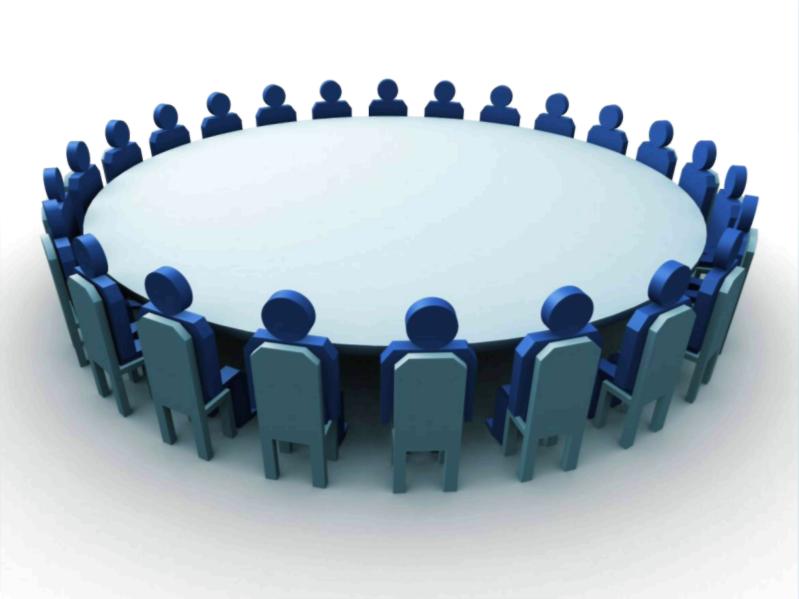 Teşekkür Ederim
İSTANBULUZMAN